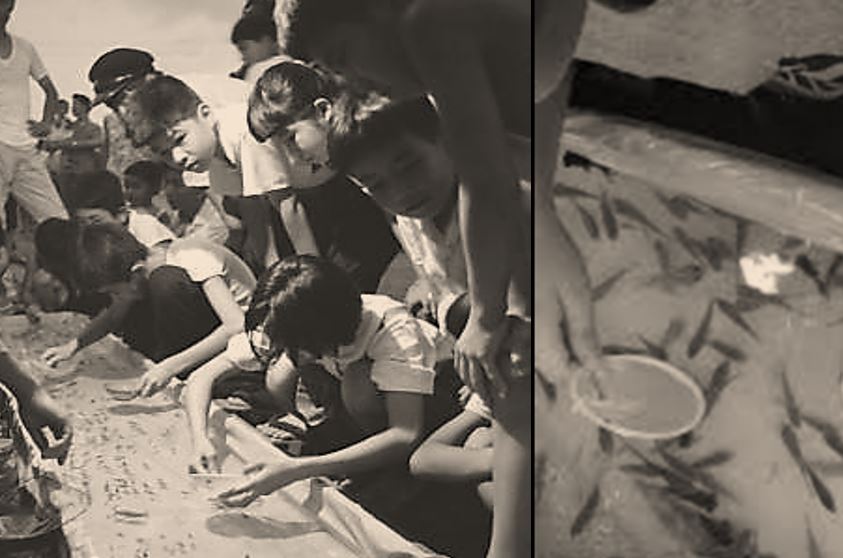 回想法を使った
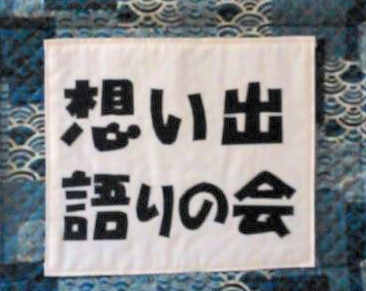 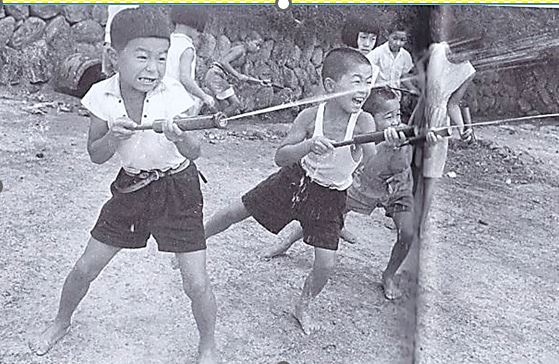 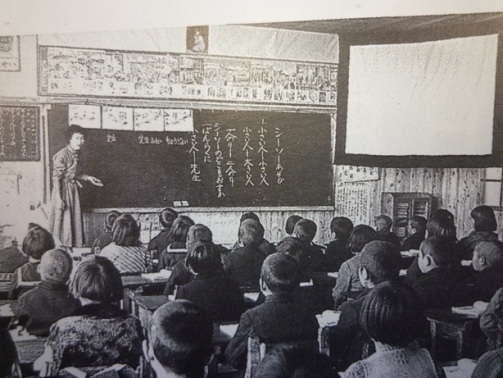 懐かしい想い出をよみがえらせ脳を活性化
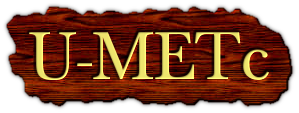 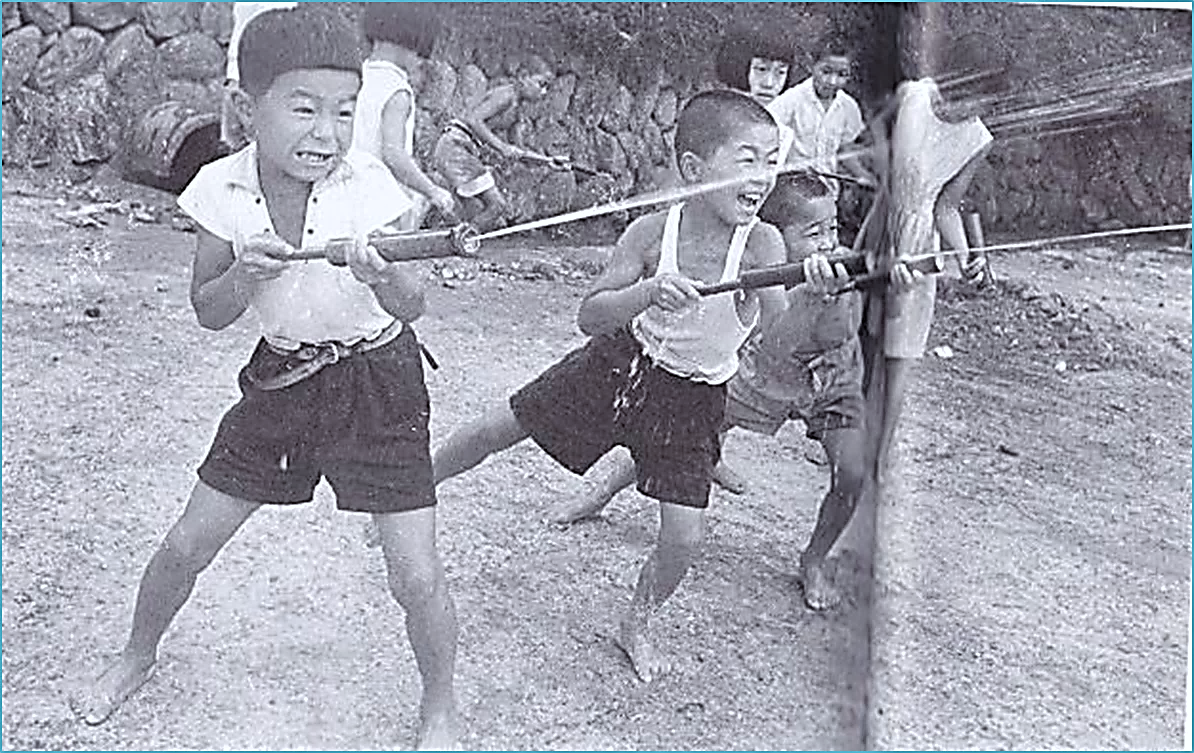